Persuasion
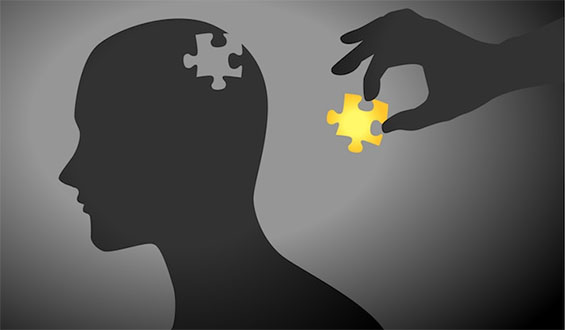 Persuasion is a process that enables you to change or reinforce other’s attitudes, opinions or behaviors
It can take place in a single meeting/event or over time.
It is a skill that's essential for success in all relationships – persona and business.
What is Persuasion?
Conning
Lying
Being Deceitful
These things are not truly about persuading someone.  These things destroy a key element in the persuasion process - TRUST
Persuasion is not
It is not Just a matter of making a rationale case
It is about presenting information in a way that appeals to fundamental human emotions.  It’s about positioning an idea, approach, or solution in a way that appeal to the people who are affected by it.
It is an arty in that it requires the ability to establish trust and strong communication skills.  It is a science in that it hinges on the discipline to collect and analyze information and solid researched principles of human behavior.  Sometimes this all happens in a matter of seconds.
It is an Art and a science
Trust is a firm belief in the reliability, truth, ability, or strength of someone or something.
Trust is sometimes associated with credibility
Stephen Covey says that trust or credibility gained or lost in 4 areas
Integrity or honesty
Motives
Capabilities
Track record
Your persuasion hinges in these 4 areas
Trust = Credibility
How do you earn Trust
Communication is the act of conveying meanings from one entity or group to another through the use of mutually understood signs and semiotic rules.
Effective communication is defined as verbal speech or other methods of relaying information that gets a point across.
Communication
In order to achieve effective communication, work on improving these five things
Body Language – making eye contact,  giving non-verbal gestures such as nodding when in agreement, eliminate those things that may cause distractions such fidgeting, twitching speaking with your hands unless it is tied to making a point
Speech and Attentiveness – When speaking, speak clear and concise
Communication Consistency – Make sure you understand the quantity and quality of your speaking
Patience – When speaking do not rush it nor try not to rush the other person while they are speaking
Practice Clarification – Practice effective listening and repeating back questions or actions required by you from the other person to ensure clarity and understanding.
How can you have effective communication?
Business or Personal – Your persuasion is the key in helping close a deal, building a relationship, eliminating conflict, showing true apathy, and building your own business
It is up to you
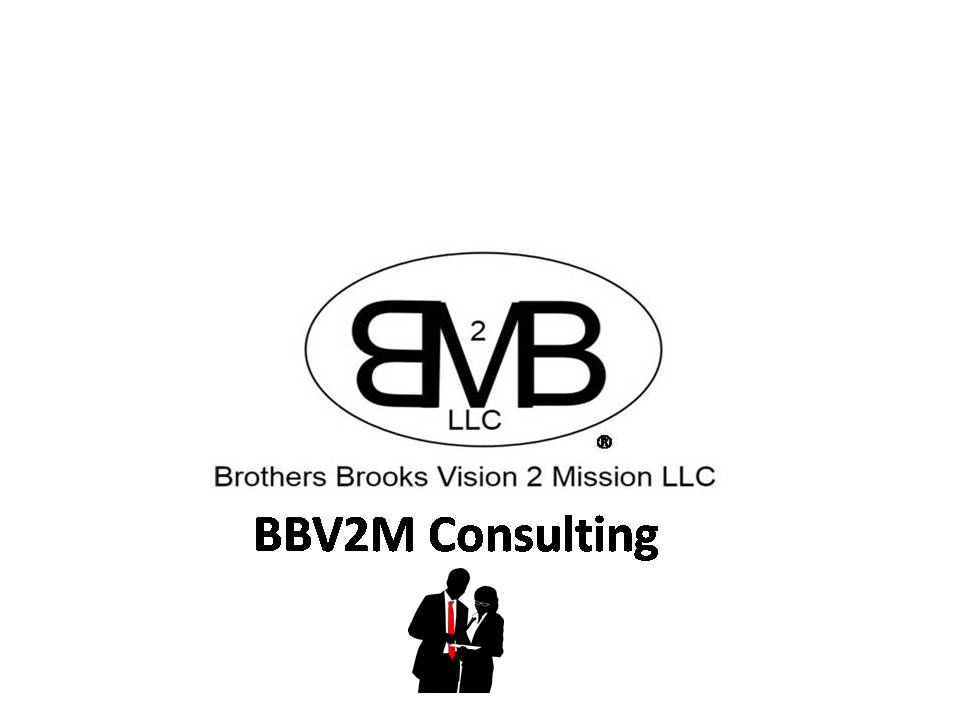 BBV2M-BrothersBrooksVision2MissionLLC.com
BBV2MLLC@gmail.com